[Speaker Notes: Ubaci video zapis: Psalam 23]
[Speaker Notes: Trenutni i slijedeći slajd spadaju u motivaciju. Osobno bih za motivaciju izabrao POGODI TKO SAM. Dakako, moguće je koristiti obje motivacije, neka svaki učitelj prema djeci s kojom radi sam procijeni.]
POGODI TKO SAM…
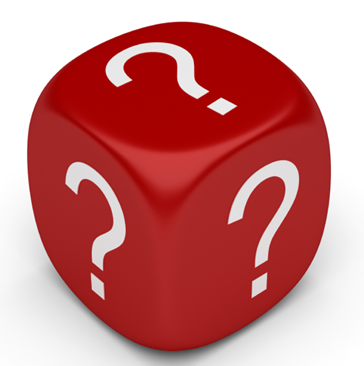 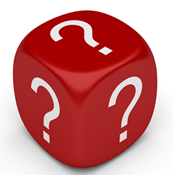 • svaki me vjernik posjeduje i ja sam njegovo najbolje oruđe ili oružje.
• radim ujutro, u podne, navečer, ma ja radim cijeli dan, od 0 do 24 sata.
• govorim svim jezicima svijeta, verbalnim ili neverbalnim, jezikom gluhonijemih pa znam čak i jezike kojima se više ne govori, koji su izumrli.
• iako sam sposobna učiniti najčudesnije stvari ne volim se hvaliti jer sam po naravi ponizna.
• preko mene čovjek može postići ozdravljenje, može pronaći mir i sigurnost, može dobiti zaštitu, osvježenje i blagoslov, ukratko, preko mene čovjek može ostvariti sve svoje želje.
• ja sam poput mobitela koji spaja dvije osobe, osim što moja veza ili signal s drugom osobom nikad  ne pukne, nema šumova, ne trebam bateriju i odašiljače i imam doživotnu garanciju.
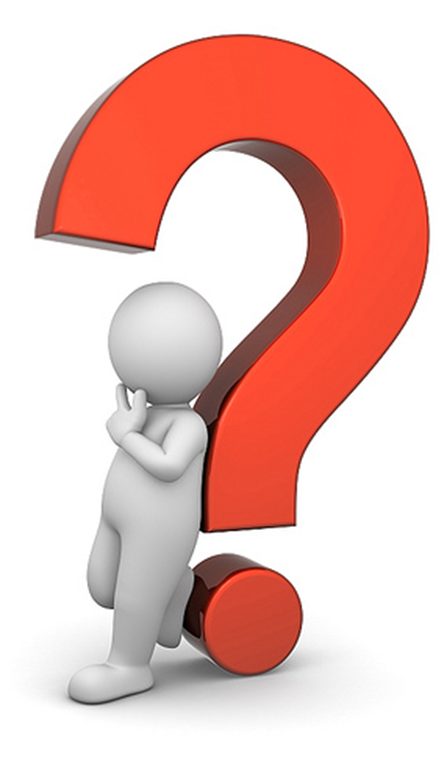 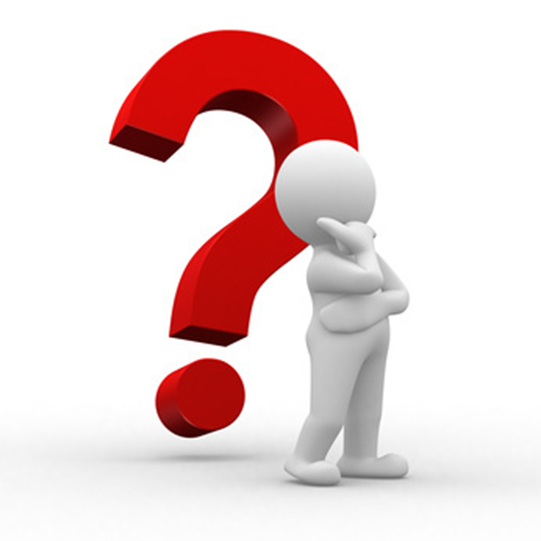 JA SAM
MOLITVA
[Speaker Notes: Ukoliko učenici ne pogode traženi pojam, treba im dodati još koji podatak koji će ih jasnije usmjeriti prema rješenju kao npr. Svakodnevno sam prisutna u školi, na početku vjeronaučnog sata….]
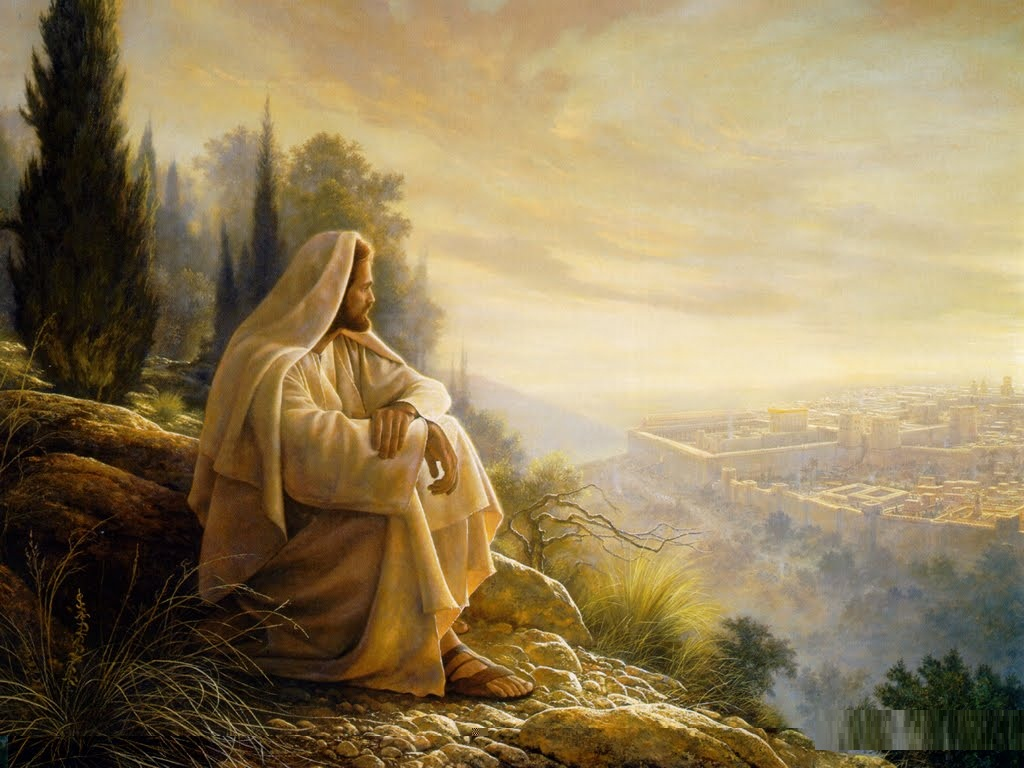 Isus nas uči moliti
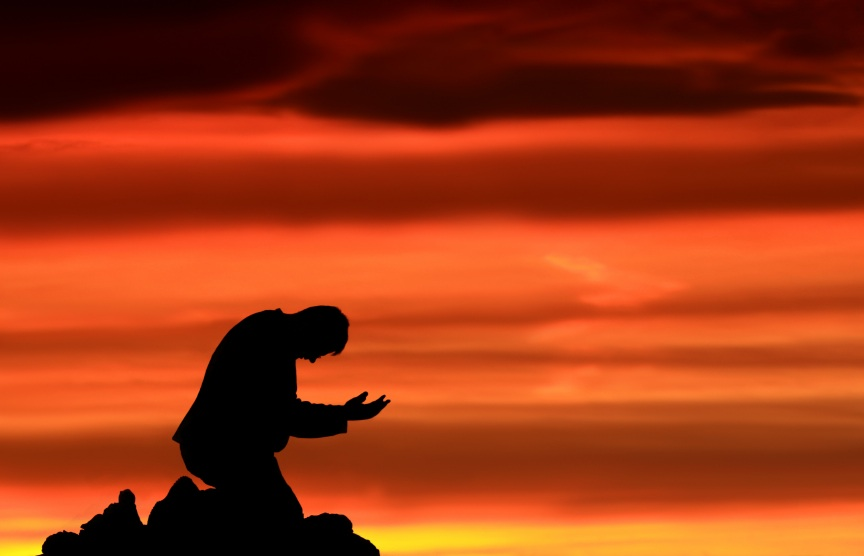 Napiši osobnu molitvu Isusu satkanu od četiri zlatne riječi molitve: hvala, oprosti, molim i slava.
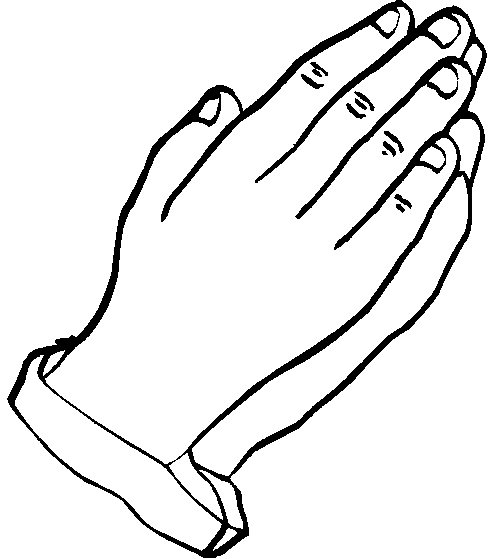 Isusova svećenička molitva Iv 17, 1-26
To Isus doreče, a onda podiže oči k nebu i progovori:
»Oče, došao je čas:
proslavi Sina svoga
da Sin proslavi tebe
2i da vlašću
koju si mu dao nad svakim tijelom
dade život vječni svima koje si mu dao.
3A ovo je život vječni:
da upoznaju tebe,
jedinoga istinskog Boga,
i koga si poslao – Isusa Krista.
4Ja tebe proslavih na zemlji
dovršivši djelo
koje si mi dao izvršiti.
5A sada ti, Oče, proslavi mene kod sebe
onom slavom koju imadoh kod tebe
prije negoli je svijeta bilo.
6Objavio sam ime tvoje ljudima
koje si mi dao od svijeta.
Tvoji bijahu, a ti ih meni dade
i riječ su tvoju sačuvali.
7Sad upoznaše
da je od tebe sve što si mi dao
8jer riječi koje si mi dao
njima predadoh
i oni ih primiše
i uistinu spoznaše da sam od tebe izišao
te povjerovaše da si me ti poslao.
9Ja za njih molim;
ne molim za svijet,
nego za one koje si mi dao
jer su tvoji.
10I sve moje tvoje je,
i tvoje moje,
i ja se proslavih u njima.
11Ja više nisam u svijetu,
no oni su u svijetu,
a ja idem k tebi.
Oče sveti,
sačuvaj ih u svom imenu
koje si mi dao:
da budu jedno kao i mi.
………
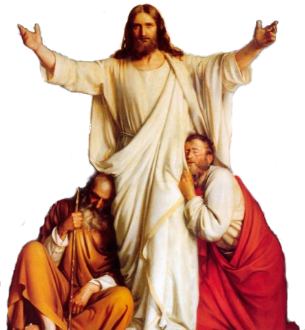 [Speaker Notes: Molitva za kraj. Zamoliti djecu za sabranost i pozornost, neka si posvjeste Isusovu prisutnost i nastave otkrivati i učiti iz njegove molitve, neka iz sadržaja molitve prepoznaju koliko ih Isus ljubi. Umjesto ove molitve možda bi još bolje bilo za kraj izmoliti Očenaš pjevanjem-slijedeći slajd. Osim toga, moguće je zaključiti sat i molitvama koje su učenici pisali u aktualizaciji.]
Oče naš,
koji jesi na nebesima,
sveti se ime tvoje,
dođi kraljevstvo tvoje,
budi volja tvoja,
kako na nebu tako i na zemlji.
Kruh naš svagdanji daj nam danas,
i otpusti nama duge naše,
kako i mi otpuštamo dužnicima našim,
i ne uvedi nas u napast,
nego izbavi nas od zla.
Amen.
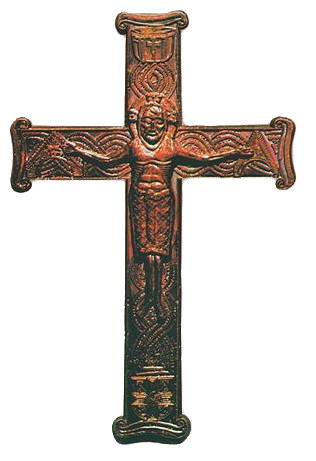